Ready-to-go Lesson Slides
Year 6
Number: Algebra
Lesson 9
Spr3
Starter:
Which one is different?
6x + 10 = 46
5y ÷ 3 = 10
30 – 3b  = 12
12a + 4  = 76
5 + 4n  = 25
Starter:
Which one is different?
6x + 10 = 46
5y ÷ 3 = 10
30 – 3b  = 12
12a + 4  = 76
5 + 4n = 25 is the odd one out.
In all the other equations, the value of the unknown value is 6.

However, in this equation it is worth 5!
5 + 4n  = 25
Talking time:
What is the same? What is different?
a + 3 = 8				a + b = 8
Talking time:
What is the same? What is different?
Both equations show an addition where
two values make a total of 8.
a + 3 = 8				a + b = 8
In the left-hand equation, there is only one variable (a). 
This means that it can be solved and we know that a = 5.
In the right-hand equation, there are two variables (a and b).
This means that there is no one solution – there are several possible values for a and b instead.
Talking time:
Complete the table to show the possible values for a and b.
a + b = 8
Can you think of a method to make sure that you find all the possible values of a and b?
Talking time:
Complete the table to show the possible values for a and b.
a + b = 8
Activity 1:
Find all the possible pairs of values for x and y.
Record your results in a table.
x + y = 15
x > 5 and y > 5
How will the second statement affect how you look for your answers this time?
Can you describe the sorts of numbers you are looking for in your own words?
Activity 1:
Find all the possible pairs of values for x and y.
Record your results in a table.
x + y = 15
x > 5 and y > 5
Talking time:
Mia and Poppy think of two different two-digit numbers.
The sum of their numbers is 24. 
Write an equation (using m and p) and then complete a table
to find all the possible values for m and p.
Talking time:
Mia and Poppy think of two different two-digit numbers.
The sum of their numbers is 24. 
Write an equation (using m and p) and then complete a table
to find all the possible values for m and p.

m + p = 32
Extension:
Invent one more clue that will help your partner narrow down exactly which pair of values is correct. 

For example:
Mia’s number is a multiple of ….
Or …’s number is prime.
Activity 2:
Jayden and Kyle choose two 
numbers.
The product of their numbers is 48.
Write an expression that shows 
these variables (using j and k) 
and then find all the possible pairs 
of values for j and k.
Activity 2:
Jayden and Kyle choose two 
numbers.
The product of their numbers is 48.
Write an expression that shows 
these variables (using j and k) 
and then find all the possible pairs 
of values for j and k.

j x k = 48
Talking time:
Mr Graham challenges his class,









How would you answer this question?
Share your ideas together.
How can you convince me that you have found all the possible pairs of values of an equation?
Talking time:
Mr Graham challenges his class,









How would you answer this question?
Share your ideas together.
Firstly, recording pairs of values neatly always helps (for example, in a table).
Secondly, if we start with the smallest or largest possible value for one of the variables and then work from there, we can be sure that we have found all the possible pairs of values.
How can you convince me that you have found all the possible pairs of values of an equation?
Activity 3:
a + b = 9
				b – c = – 3  
How many different values for a, b and c can you find?
Activity 3:
a + b = 9
				b – c = – 3  
How many different values for a, b and c can you find?

For example:
a = 1, b = 8, c = 11
a = 2, b = 7, c = 10
a = 3, b = 6, c = 9
a = 4, b = 5, c = 8
a = 5, b = 4, c = 7
a = 6, b = 3, c = 6
…and so on!
Evaluation:
True or False?

If a + b = 7 and both a and b are positive integers, then 
	there are seven possible pairs of values that solve the 
	equation.							 							 					
If the product of x and y equals 18, one possible pair of
	values is x = 16 and y = 2.			 						 
		
There is only one possible answer to the equation b – c = 3.		 
								 
If x – y = 10, the value for x will be 10 more than the value for y.		 

If the sum of a and b equals 25, one possible pair of values is a = 5 and
	b = 5 because 5 x 5 = 25.
Evaluation:
True or False?

If a + b = 7 and both a and b are positive integers, then 
	there are seven possible pairs of values that solve the 
	equation.							TRUE							 					
If the product of x and y equals 18, one possible pair of
	values is x = 16 and y = 2.			FALSE						 
		
There is only one possible answer to the equation b – c = 3.		FALSE
								 
If x – y = 10, the value for x will be 10 more than the value for y.		TRUE

If the sum of a and b equals 25, one possible pair of values is a = 5 and
	b = 5 because 5 x 5 = 25.				FALSE
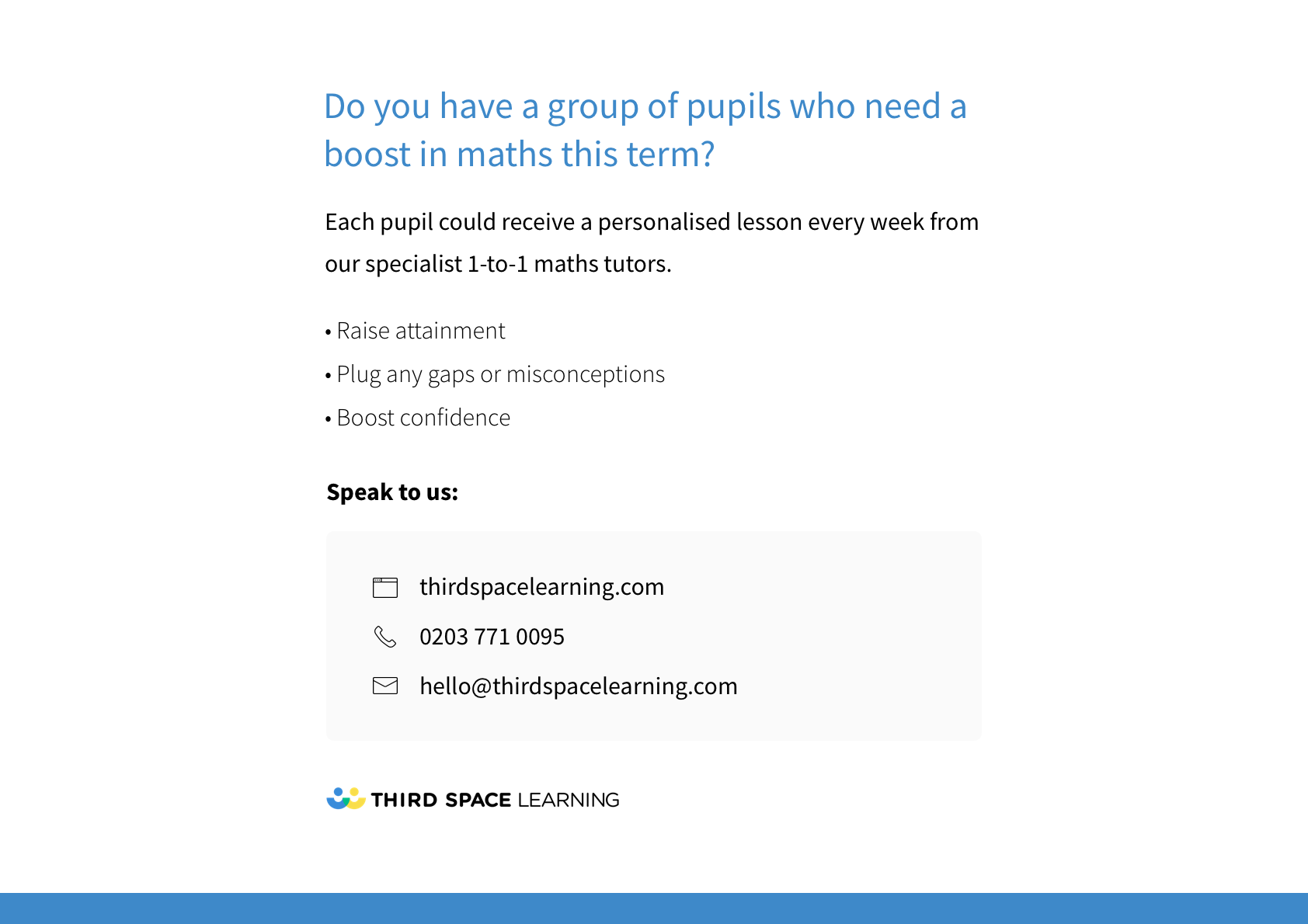